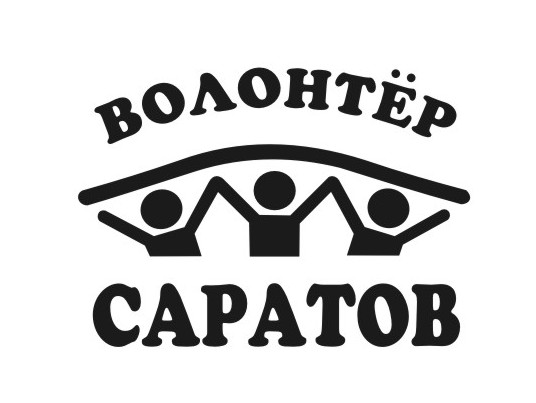 МЫ – ВОЛОНТЁРЫ!
Акция проводится в рамках реализации проекта «Волонтёр плюс» при поддержке 
Министерства образования Саратовской области
Волонтёр
– это человек, который добровольно тратит свое время на то, чтобы реализовать задачи, важные для общества в целом.
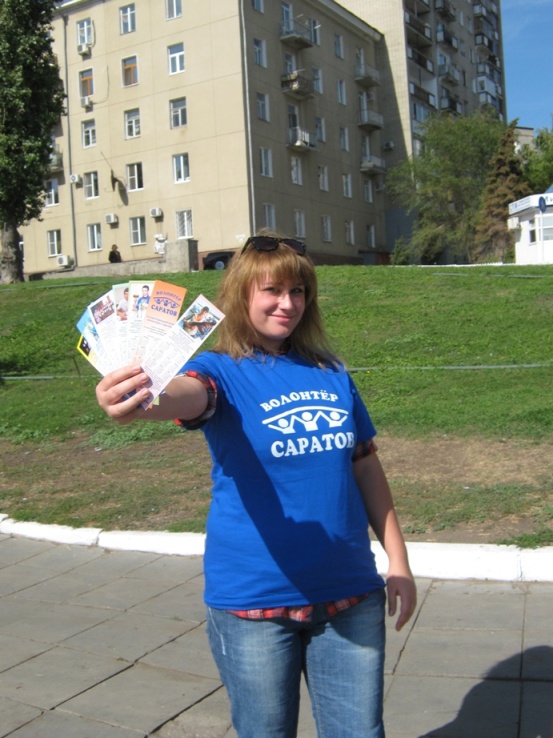 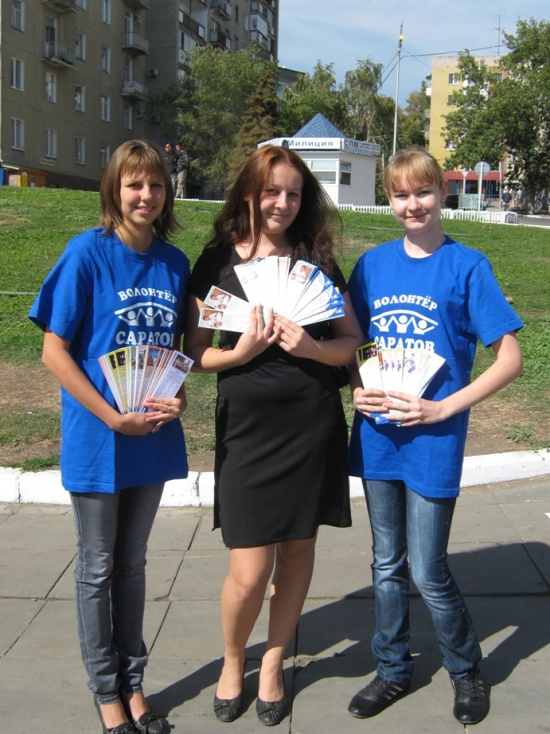 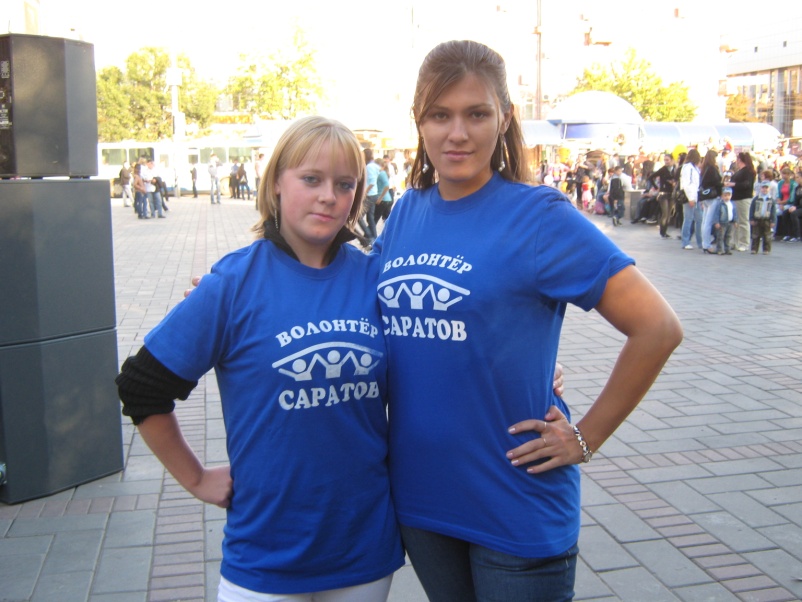 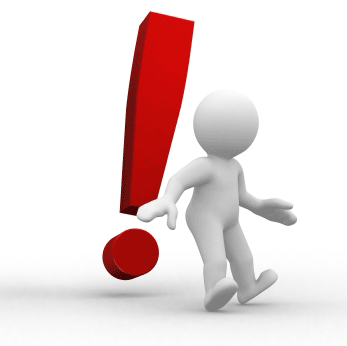 МОТИВАЦИЯ:
Желание помочь другим;
Чувство социальной значимости;
Самовыражение;
Приобретение полезных социальных и практических навыков;
Организация собственного досуга.
ВОЛОНТЁРСТВО
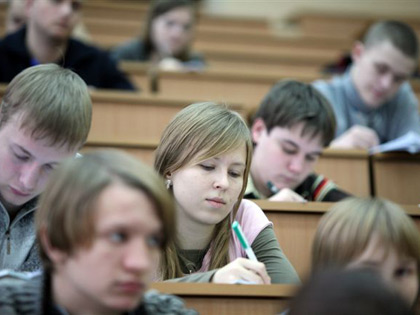 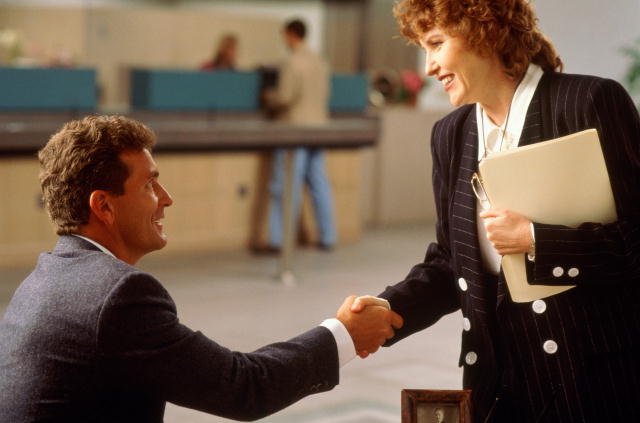 Приоритет при приёме в ВУЗ и на работу
Социальная зрелость
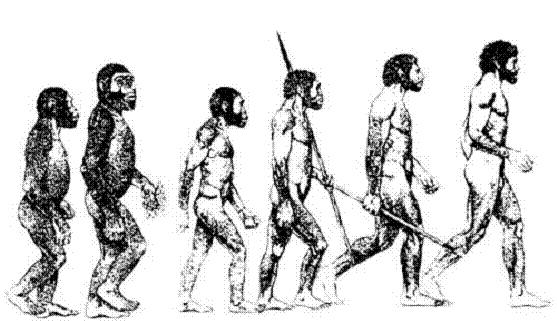 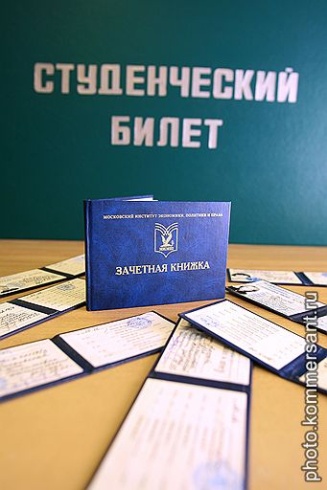 Новые друзья
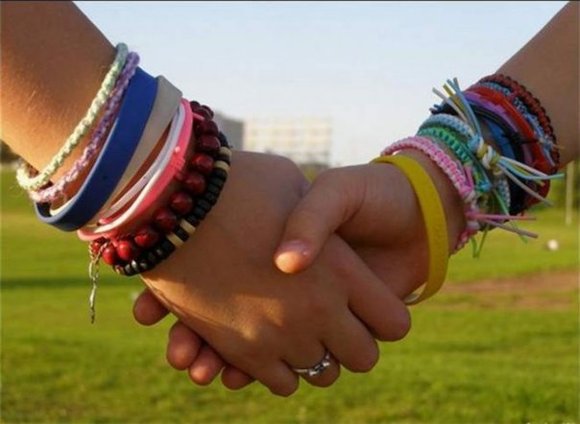 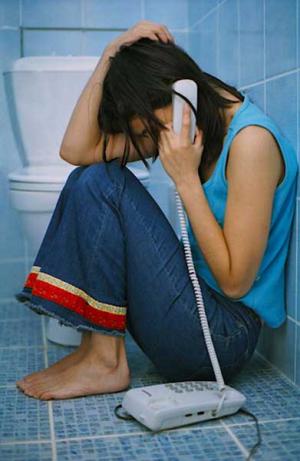 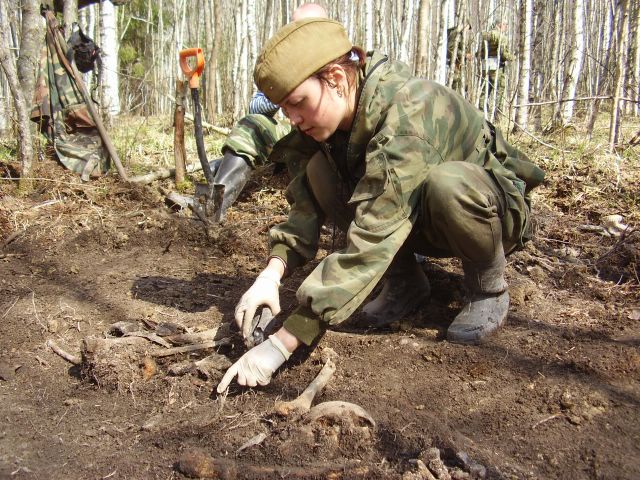 «телефон доверия»
Поисковая деятельность
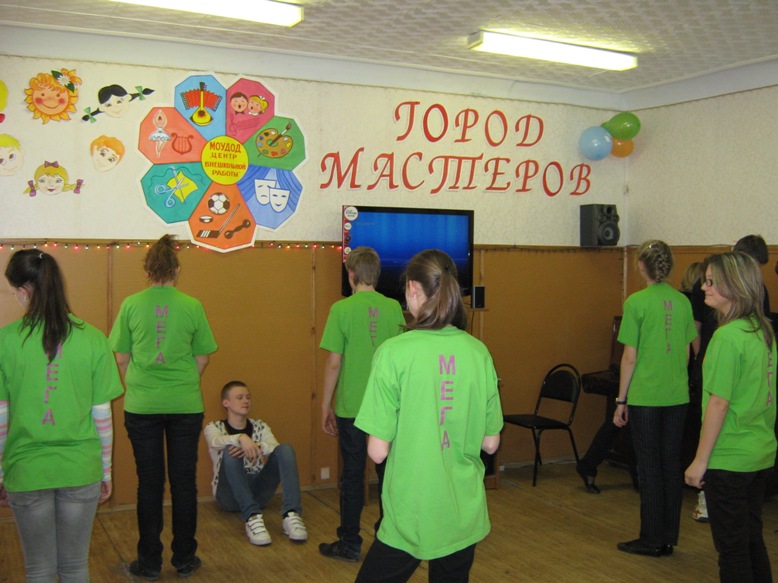 АГИТ-БРИГАДЫ
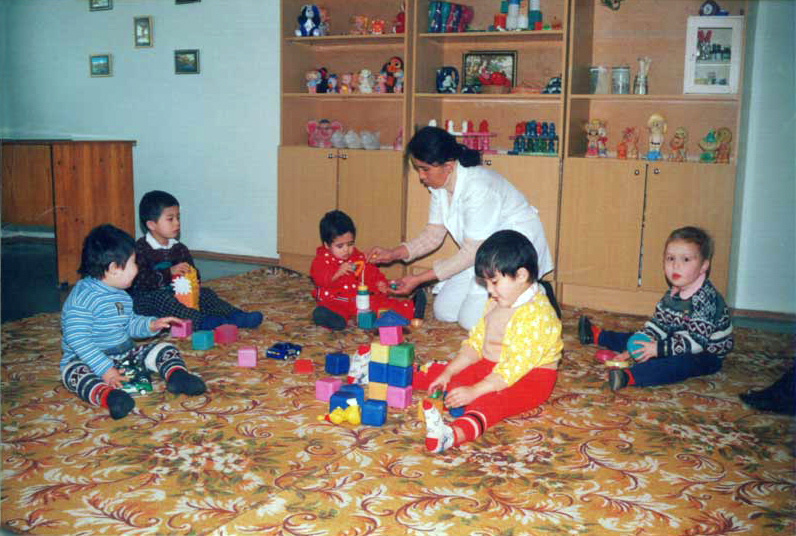 РАБОТА С ДЕТЬМИ
Получение личной книжки волонтёра
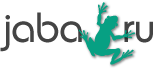 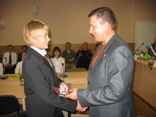 РЕГИСТРАЦИЯ
НА САЙТЕ 
WWW.JABA.RU
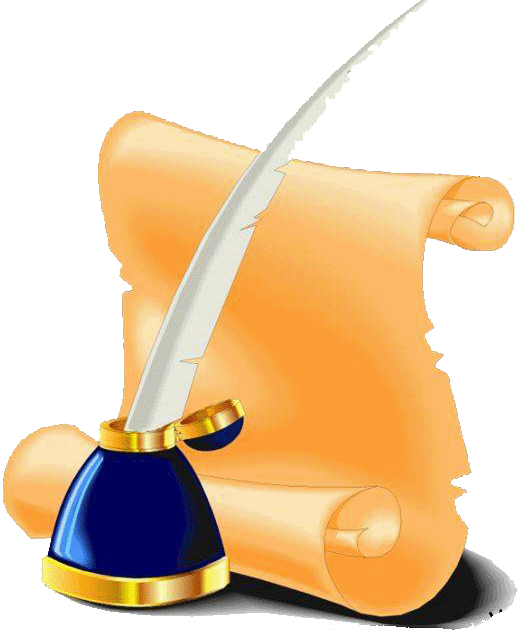 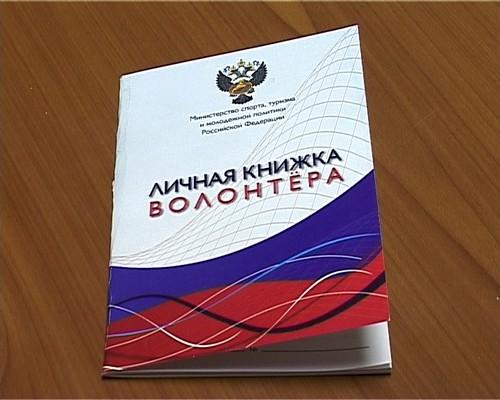 ПРИНЕСТИ КОМПЛЕКТ ДОКУМЕНТОВ В ГОРОДСКОЙ ШТАБ
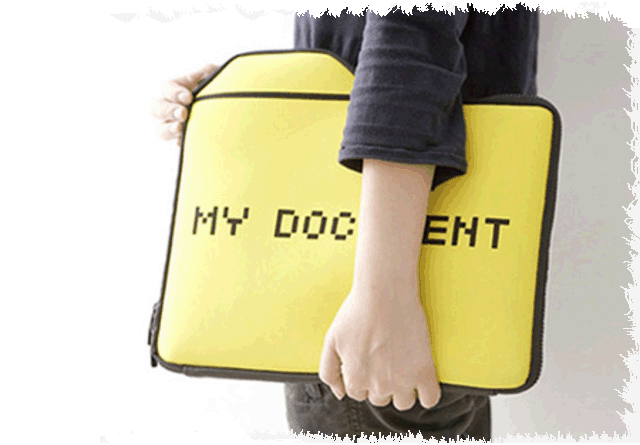 ПОЛУЧИТЬ 
ЛИЧНУЮ КНИЖКУ ВОЛОНТЁРА
ГОРОДСКОЙ ШТАБ ВОЛОНТЁРОВ САРАТОВА
НАПРАВЛЕНИЯ РАБОТЫ:
Социальное (работа с детьми, пожилыми людьми и т.д.)
Патриотическое (работа с ветеранами, музейная работа, поисковая деятельность и т.д.)
Экологическое (пропаганда охраны природы, работа по озеленению, благоустройству и т.д.)
Лидерство (выявление и развитие лидерских качеств у подростков, тренинги и т.д.)
Помощь в организации и проведении мероприятий (встреча гостей, регистрация и т.д.)
Здоровый образ жизни (профилактика здорового образа жизни и пропаганда занятий физкультурой и спортом, занятия на дворовых спортивных площадках.
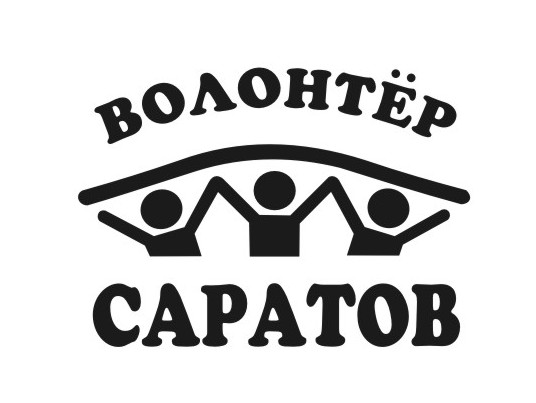 РЕАЛИЗАЦИЯ ПРОЕКТОВ
ОБУЧЕНИЕ
УЧАСТИЕ В МЕРОПРИЯТИЯХ
НАШ САЙТ:
WWW.VOLONTER-SARATOV.NAROD.RU
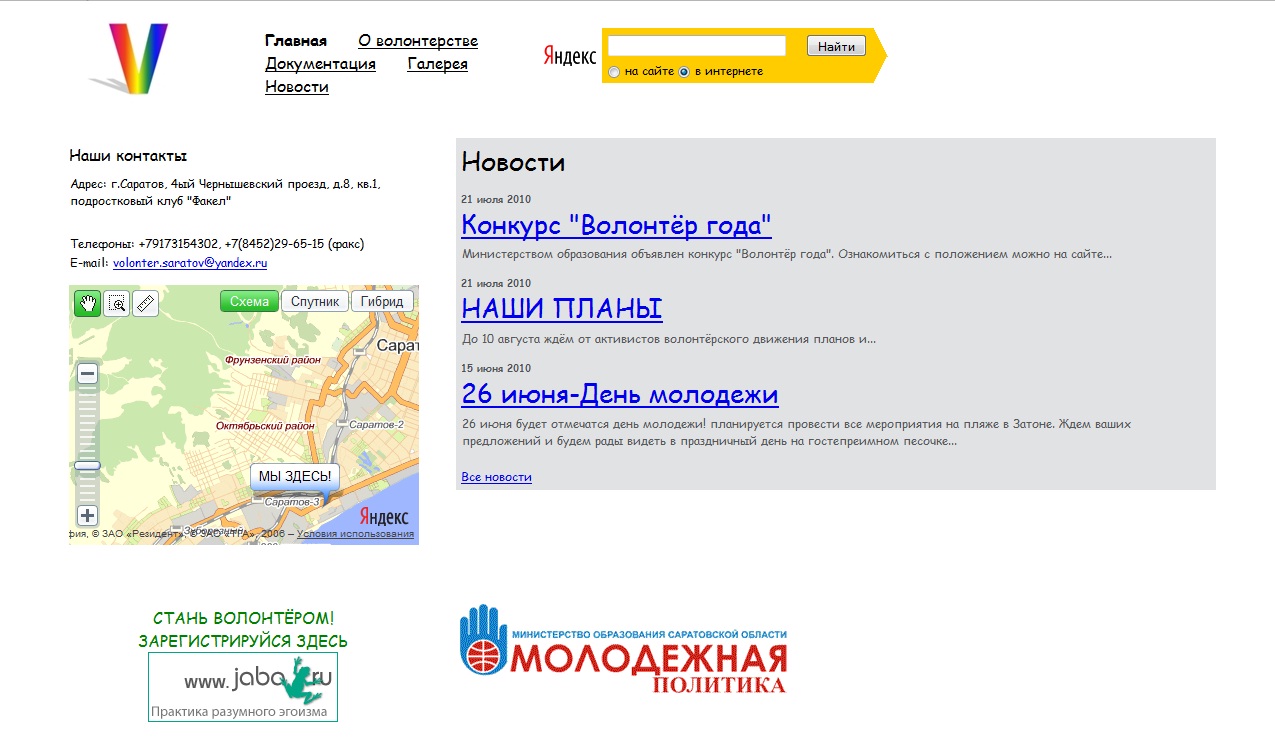